Mobile Applications and Device Support: Are Your Applications Mobile-Ready?
Terry R. Mollett, Director User Services, Dickinson College

October 14, 2010
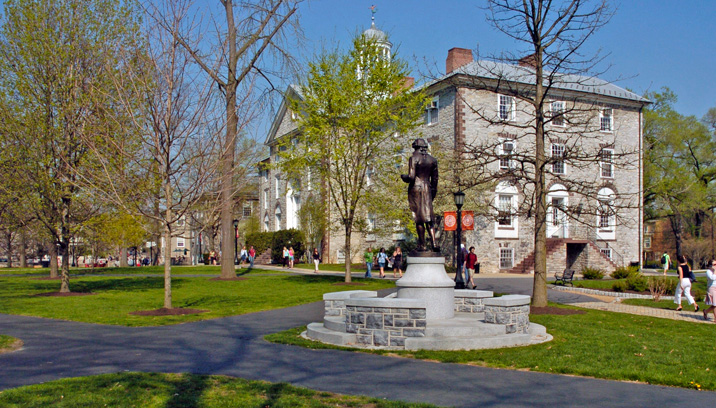 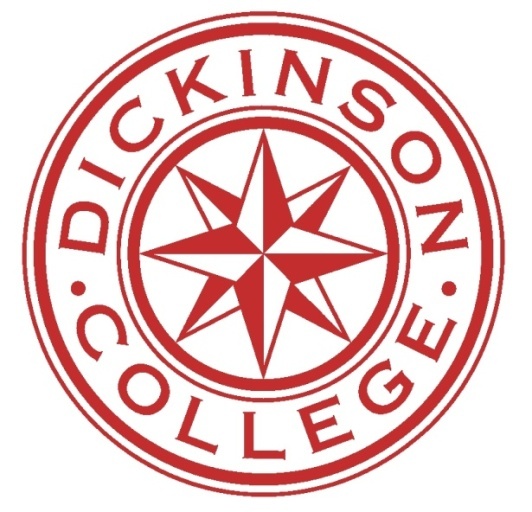 Mobile Applications and Device Support: Are Your Applications Mobile-Ready?
Students are arriving on campus with wireless devices and recently developed 4G wireless products. These devices continue to provide expanding features and functionality.

Has your institution developed a mobile computing strategy? 
If NOT, how long will you delay the inevitable?
If YES, does your strategy effectively address this set of very crucial questions?
SLIDE 2
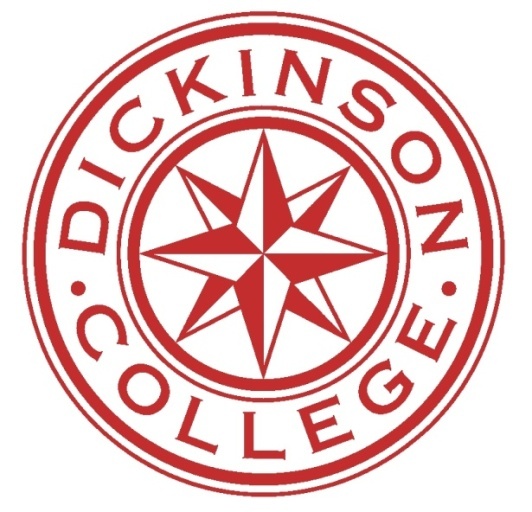 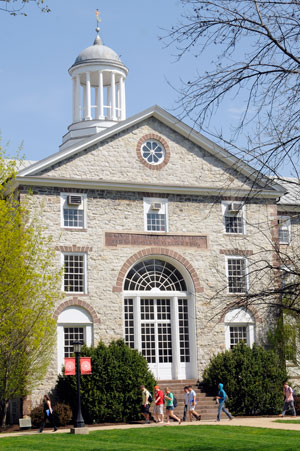 Will your strategy meet the mobile computing needs of current and prospective Students, Parents?

How will your mobile site be perceived?

What will be the “First Impression” impact?

Will the mobile site enhance the student recruiting and/or admissions process?
SLIDE 3
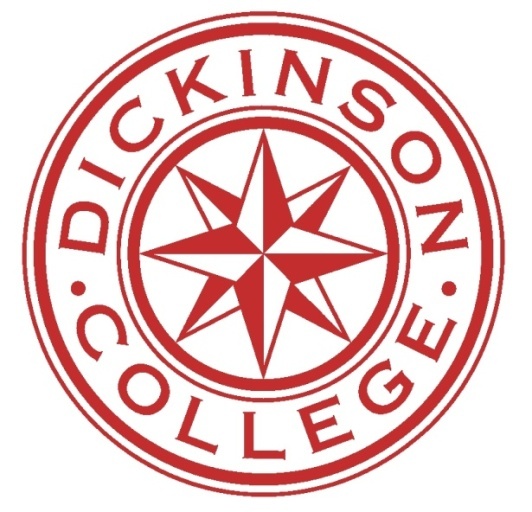 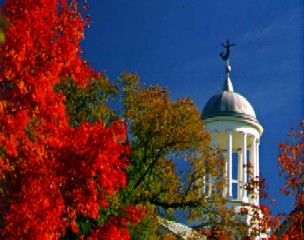 How will you measure the level of acceptance, satisfaction, and usage of the site?

Will your institution be viewed as technically progressive?

Does your mobile site send the proper message and content to the right audience?
SLIDE 4
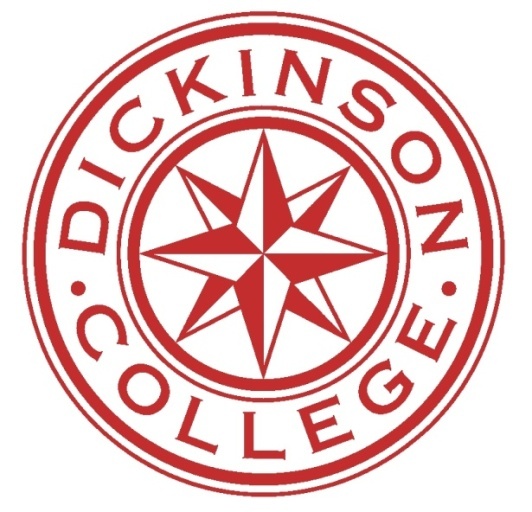 Will your strategy focus on pushed campus content (news, emergency contacts, people directory, events calendar, maps, etc.) or educational content (classroom response functionality, learning management system interaction, etc.)?
Examples:
http://m.wvu.edu/about/
http://www.cofc.edu/
http://m.harvard.edu/about/#

How will you determine the priority for delivery of mobile site content or applications?

What institutional governance is/will be in place to determine future requests for mobile content or applications?

Will your mobile site require user authentication? If so, how will this be properly addressed?
SLIDE 5
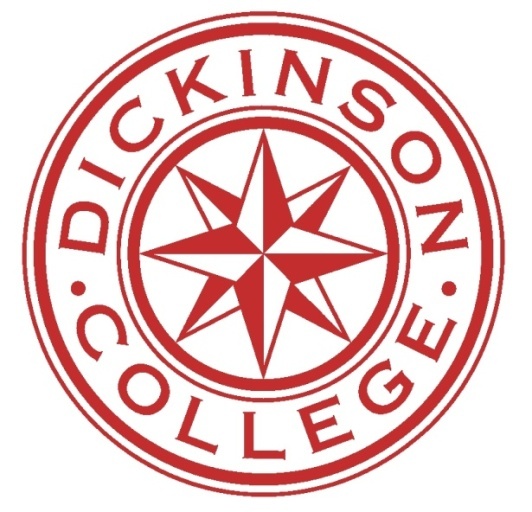 Can you effectively interact with the numerous variations in mobile device technology?

Mobile devices such as, iPad, iPhone, RIM Blackberry, Android, smart phone, etc.

Variations in mobile device operating systems, browsers, etc.
SLIDE 6
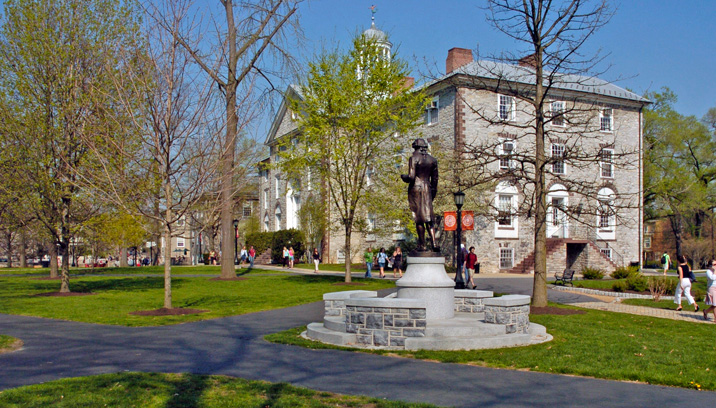 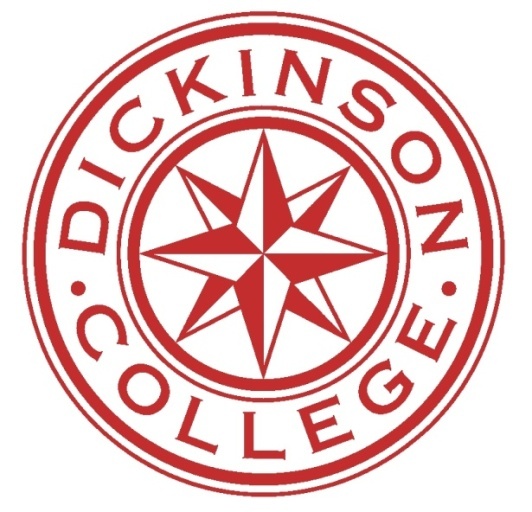 What resources are required to provide an effective mobile site?

Does your campus IT department possess the technical skills to develop and support the site?

Will you need to engage a third party resource?

Does the campus budget properly address the level of funding required?
SLIDE 7
Questions?
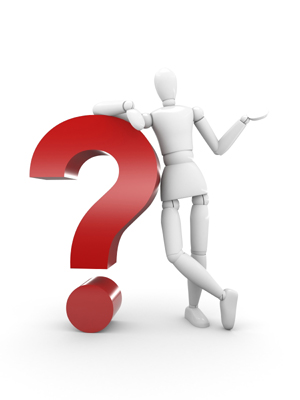 SLIDE 8
THANK YOU
SLIDE 9